David Eickhoff & Stefan GeorgeObject-oriented Enterprise Application Programming Model for In-Memory Databases
Code Visualization / TILIT
Need & Motivation
Developers dive into code
Managers want to see status of project
Support needs to identify bugs and problems
Partners want to extend / customize parts
Existing Methods
Profiling
Static Code Analysis
Benchmarking
Tests
Reporting
Documentation
Interview with Balaji Vummiti
6 years ByD development
Release definition
Maintenance management
Testing
Quality management
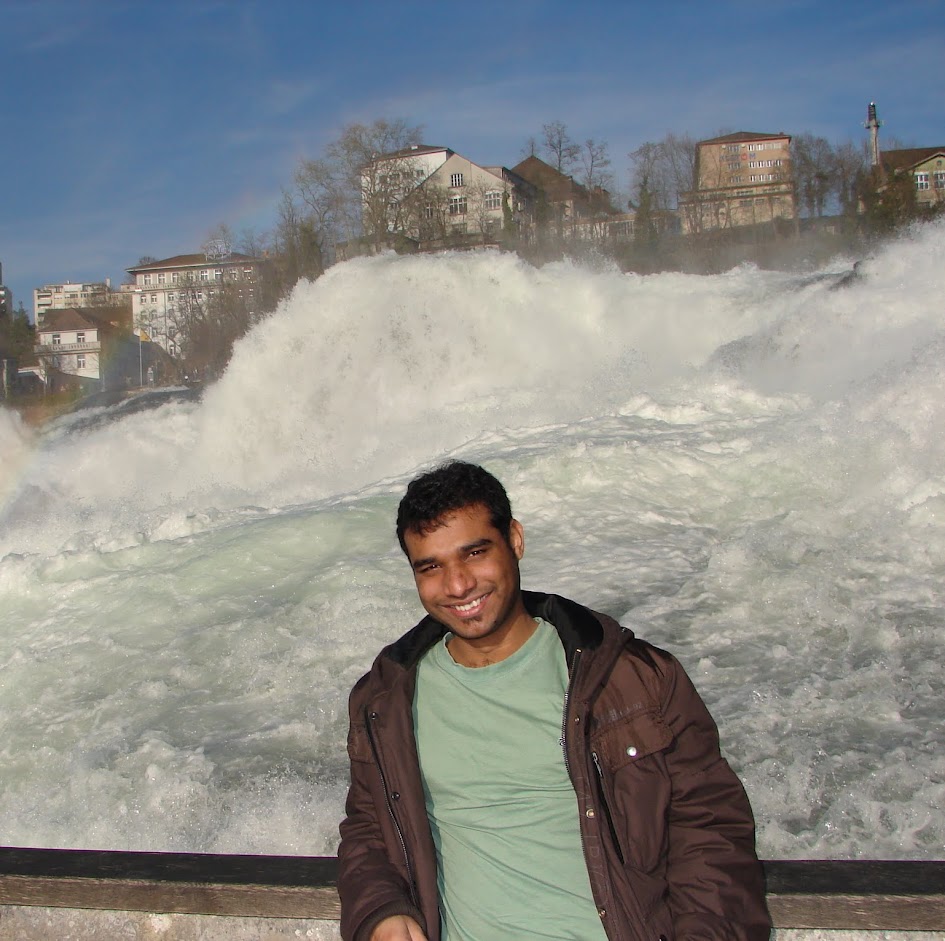 Development process ByD
Scrum
Demo sessions at end of sprint
CPO > Area PO > PO > Developer Team
CPO reports to release Management
Testing
Vlab validation
Experience & issues
Always ask an experts
Mix front- & backend teams
Developers want freedom

No simple mapping between UI/Backend/BO
No documentation at coding level
Code standards are there but not used
PO doesn‘t see code
Existing Tools
Frontend inspector
SAT Tool
BO processing framework (bopf)
Automated tests (incl. UI Tests)
Frontend Inspector
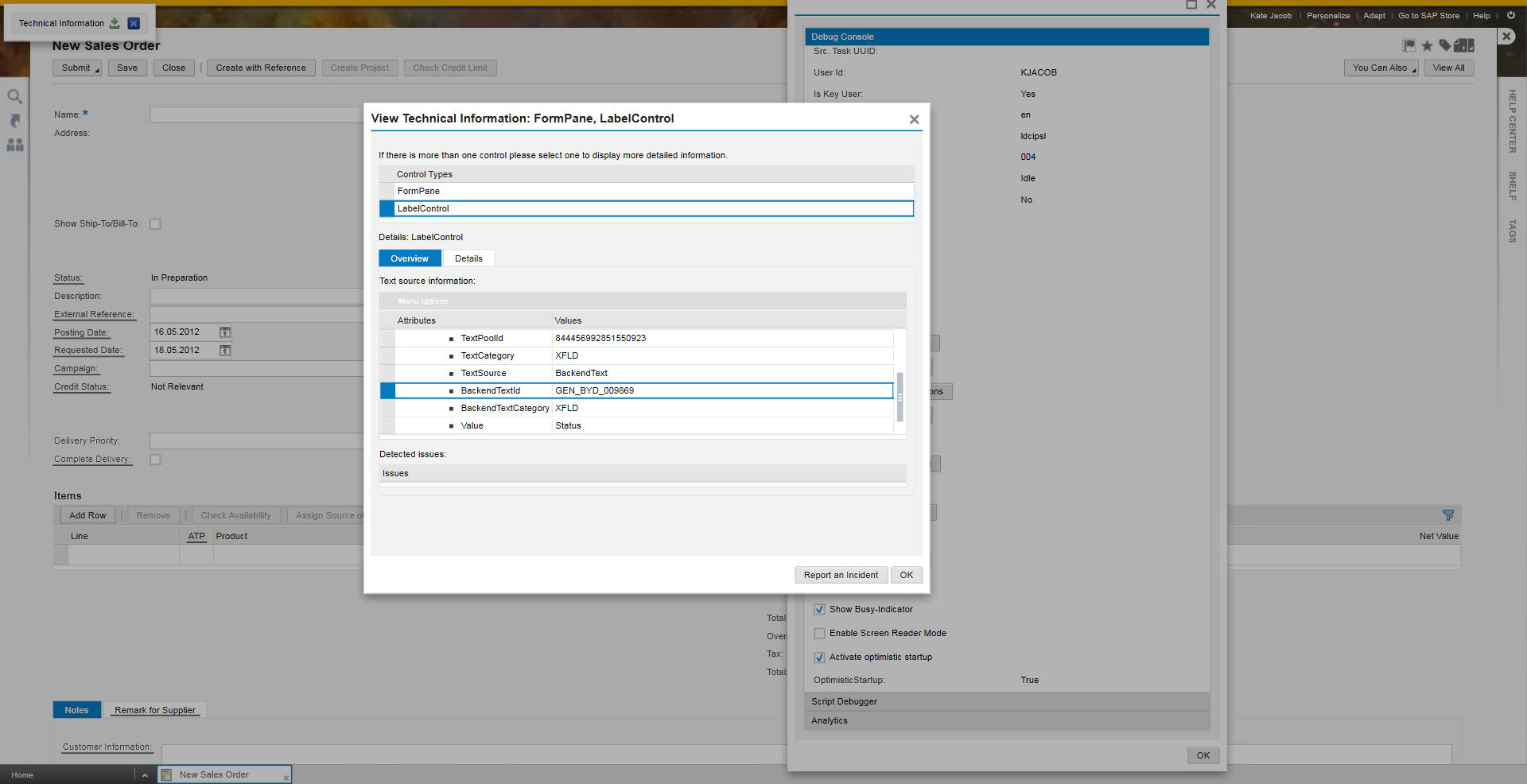 BO processing framework
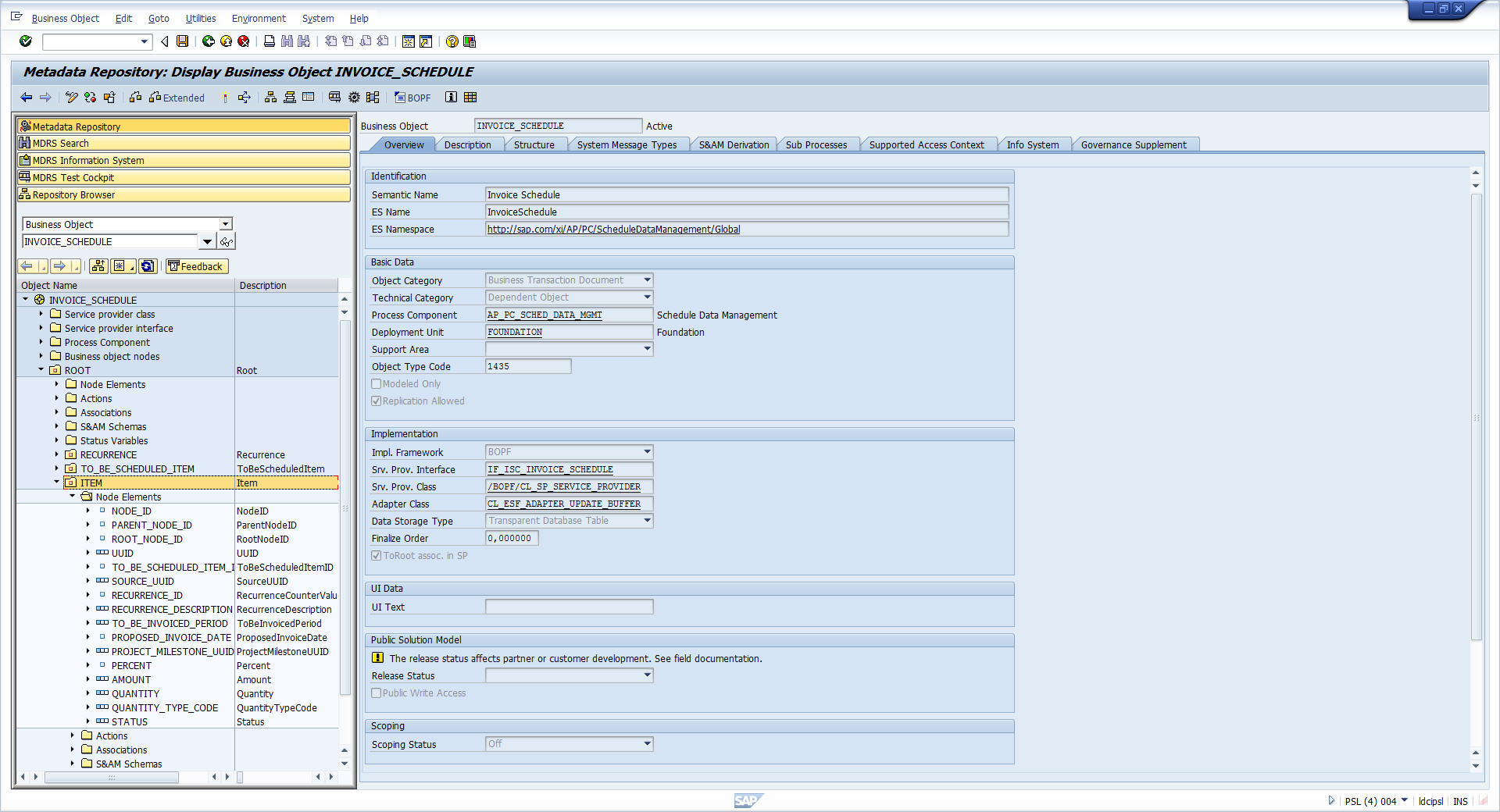 SAT Tool
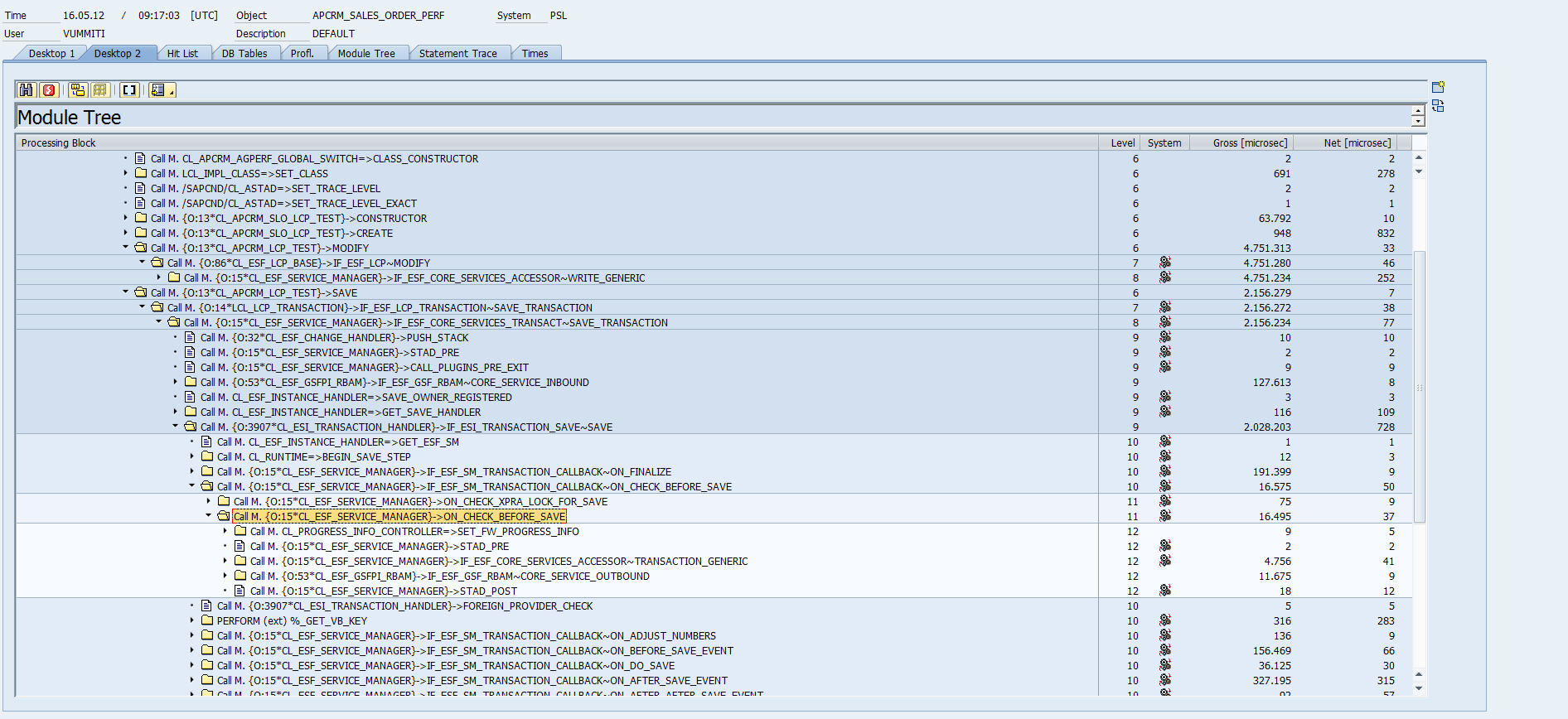 SAT Tool
16mb compressed data (1 sales order)
3mio lines in most detailed view 
connected to source code
compare different traces
Filter tree based on categories
Tests
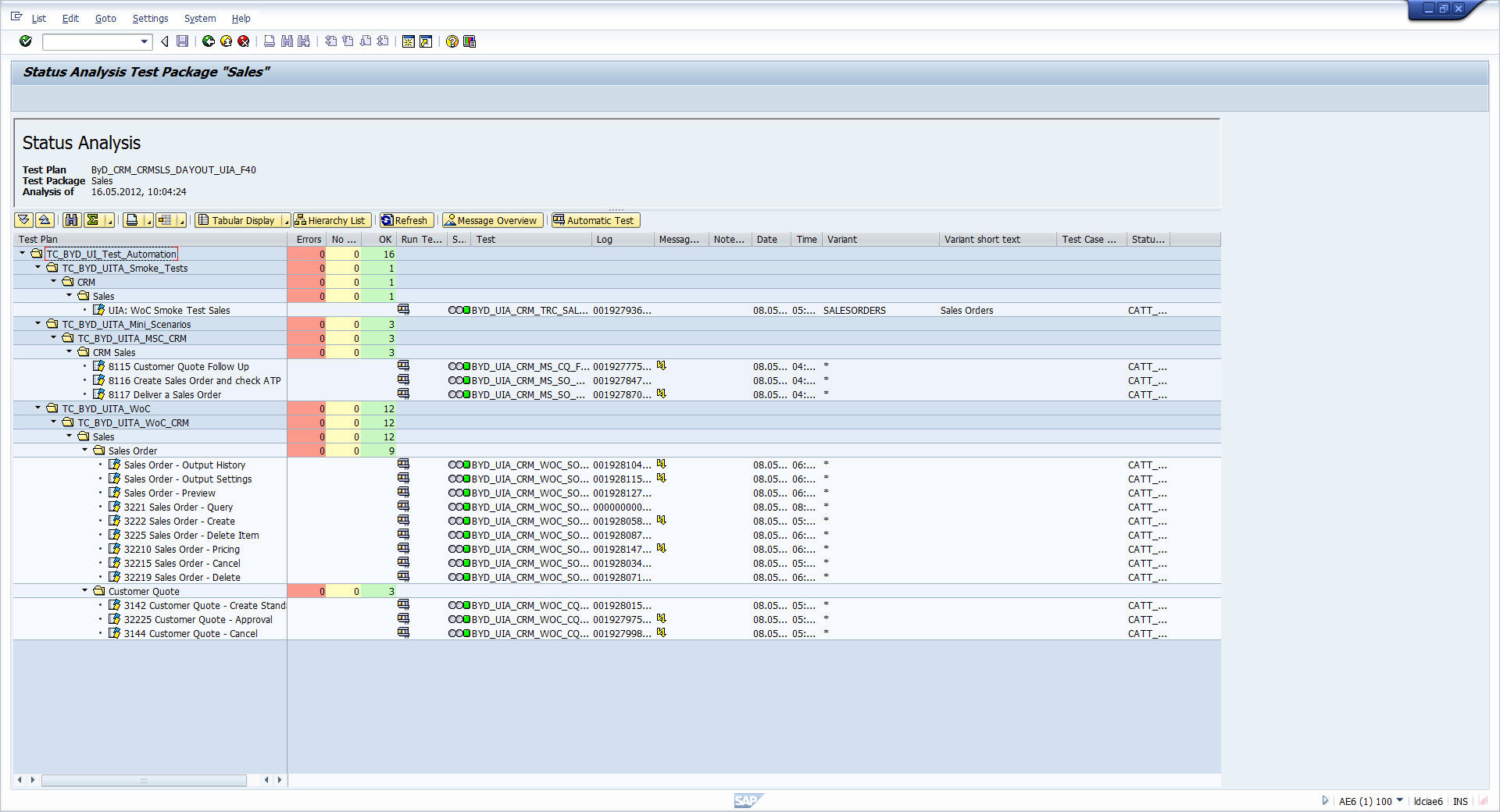 Conclusion
There is a tool for every purpose
Not everybody knows how to use it
Applications don't offer an API
Access apps on database layer
Next Steps
Create visualization mockups
Different degree of information
Test concepts on Open Source ERP
Test New Relic with Open Source ERP